The Foundational Skills and Methods that Unify All First-Year Courses
Scott Rempell
Roadmap
Thinking like a human: schemas and categorization
“Doctrinal” v. LRW: schematic frameworks 
Problems with the current frameworks: 3 examples
Proposed unifying conceptualization (work in progress!)
[Speaker Notes: a hinged, sliding, or revolving barrier at the entrance to a building, room, or vehicle, or in the framework of a cupboard.]
Door

					Horse
[Speaker Notes: In addition to image, same premise applies for words – they can serve as the markers for categories of things that fall within it, most times we do not need to reverse engineer them – our schema provides a baseline understanding that encompasses most of the concepts our brains have used to create this]
Follow the Steps . . .
Follow the Steps
[Speaker Notes: Even a word with which we attach a meaning can have a variety of meanings depending on context, but in the right context we are able to attribute the correct meaning]
Annie!
Cognitive Schemas
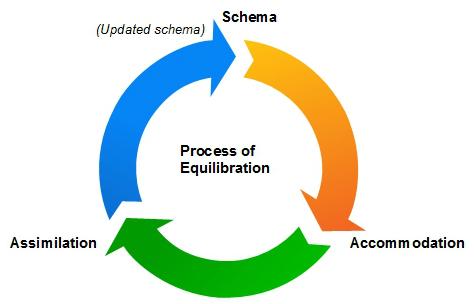 Process (Doctrinal)
Study Skills
Legal Analysis
Writing and Analysis Courses
Writing and Analysis Courses
Writing and Analysis Courses
[Speaker Notes: We know the main things, but it is challenging to discern a correct order or characterization in a context that requires us to do so much, including the actual writing process]
Analytical Disconnect Examples
Case briefs
Rules 
Synthesis
Analytical Disconnect Examples
Case briefs
Rules 
Synthesis
Brown v. Kendall
Garratt v. Dailey
Analytical Disconnect Examples
Case briefs
Rules 
Synthesis
Sampling of How We Categorize Rule Types
Elements
Elements, factors 
Elements, factors, balancing, defeasible, declarative, combination 
Elements, exhaustive factors, non-exhaustive factors, balancing
Elements, factors, balancing 
Bright-line tests, balancing tests, totality tests, checklists of requirements, and threshold tests
Typical Factor Test
Child custody shall be decided in accordance with the best interests of the child. Factors to consider in deciding the best interests of the child are:

The fitness of each possible custodian
The appropriateness for parenting of the lifestyle of each possible custodian 
The relationship between the child and each possible custodian
The placement of the child’s siblings, if any
Living accommodations
The district lines of the child’s school
The proximity of extended family and friends
Religious issues
Any other factors relevant to the child’s best interest.
Conceptualizing Factors
Exhaustive list v. non-exhaustive 
Can be considered v. must be considered
Express v. implicit 
Dichotomous (present or not) v. sliding scale (extent of something)
Weighted evenly v. not evenly 
Not required but outcome determinative if present 

Part of a general rule or aspect of broader framework
Factors: Whether to Take a Job
To determine what job offer to accept, the criteria I will consider include:

Salary
Location 
Enjoyment of type of work will be doing
Upward job mobility 
Distance to family and friends 
Proximity to airport 
Availability of public transportation 
Culture of the location 
Restaurants 
Aesthetics 
Quality of schools 
Cost of housing 
Tax rate 
Weather 
Religious institutions
Factors: Whether to Take a Job
Salary
Location 
Enjoyment of type of work will be doing
Upward job mobility 
Distance to family and friends 
Proximity to airport 
Availability of public transportation 
Culture of the location 
Restaurants 
Aesthetics 
Quality of schools 
Cost of housing 
Tax rate 
Weather 
Religious institutions
Gross $ after liabilities
Salary
Tax rate
Cost of housing 
Quality of Life
Work enjoyment 
Restaurants 
Aesthetics 
Weather
Public transportation
Religious institutions
Relationships 
Ability to form new ones 
Ability to stay connected to friends and family (e.g., distance, airport location)
Family 
Quality of schools
Religious institutions
Analytical Disconnect Examples
Case briefs
Rules 
Synthesis
Synthesis
The process of combining sources of law into a coherent statement of law.  
Discerning an overall rule or pattern or underlying policy—or all three. 
The process of relating cases to one another, by grouping cases by the rule they follow, defining the elements of an evolving claim, identifying factors that courts use—or a combination of these.
The process of finding collective meaning – what the cases as a group stand for – even though that meaning can’t be found in any one individual case.
Examining precedents to find the common principles.
The process of combining sources into a coherent statement of the law.
Synthesis Example 1
No person shall knowingly cause another to believe that the offender will cause serious harm to the person . . . .
Synthesis Example 1
[Speaker Notes: Dernbach, Singleton, Wharton, Ruhtenburg, Wasson, Legal Writing and Legal Method]
Synthesis Example 1
The “knowingly” element is established if the defendant (1) delivers the threat directly to the victim, (2) delivers the threat to a member of the victim’s family, (3) delivers the threat to a third party who defendant believes will “more likely than not” convey the threat to the victim.
Synthesis Example 1
The “knowingly” element is established if the defendant (1) delivers the threat directly to the victim, (2) delivers the threat to a member of the victim’s family, (3) delivers the threat to a third party who defendant believes will “more likely than not” convey the threat to the victim.
Synthesis Example 1
Synthesis Example 2:Outrageous element of IIED
[Speaker Notes: Coughlin et al, A Lawyer Writes]
D posted copies of warrants on a 
wanted board to create the impression that P had broken the law and had not been punished.
A store manager repeatedly accused 
innocent customers of shoplifting in 
the presence of other store patrons.
Common Denominators Authors Identified 
Defendant made public accusations 
Defendants accused plaintiffs of socially unacceptable behavior
Expression of Synthesized Rule
“A public accusation of socially unacceptable 
behavior is evidence of extreme and outrageous conduct.”
Process (Doctrinal)
Study Skills
Legal Analysis
Process
Analysis
External Communication of Analysis
Conventions of medium and audience
[Speaker Notes: Note that this is then applicable to schema that relates to all mediums, such as MEE and MPT, and short answer, etc. – also note that intro on cognition, schema, and categorization precedes steps in analysis]